О СТРАТЕГИИ ЦИФРОВОЙ ТРАНСФОРМАЦИИ УНИВЕРСИТЕТА
Ректор Р. В. Кучин


		               г. Ханты-Мансийск 2022
Цель цифровой трансформации
Цифровая трансформация определена как одна из национальных целей развития РФ на период до 2030 г. и, вместе с тем, становится обязательным условием развития Югорского государственного университета. 

Целью стратегии цифровой трансформации ФГБОУ ВО «Югорский государственный университет» является создание клиентоориентированной модели цифровой экосистемы университета с охватом цифровыми сервисами 100% бизнес-процессов, как следствие, формирование и развитие единой цифровой информационно-коммуникационной среды Университета, обеспечивающей наиболее полное использование информационных ресурсов, а также возможность коммуникации и повышения качества научно-исследовательской деятельности и других базовых процессов университета.
Задачи цифровой трансформации
автоматизация бизнес-процессов, построение, развитие и поддержка корпоративных информационных систем Университета, реализация требований информационной безопасности в корпоративных информационных системах;
внедрение цифровых образовательных технологий и сервисов, позволяющих выстраивать индивидуальную образовательную траекторию обучающихся и, в то же время, взаимодействовать в единой цифровой образовательной среде с обществом, бизнесом, наукой и образованием;
реализация механизма межведомственного сетевого взаимодействия Университета в рамках интеграции сервисов и содержания образования;
развитие научного и инновационного потенциала Университета на основе создания экосистемы коммерциализации разработок и трансфера технологий, создаваемых в ходе выполнения научных, прикладных, экспертно-аналитических, консультационных работ и проектов, а также в результате осуществления иных творческих видов деятельности;
проведение цифровой трансформации управленческой деятельности;
поддержание и развитие цифровых сервисов с помощью вхождения в АИС «Маркетплейс сервисов», разработанную Минобрнауки к 2030 г., для обеспечения образовательного процесса Университета, а также обеспечение безопасности в цифровой образовательной среде;
достижение уровня цифровой зрелости.
обеспечение непрерывности образования ППС и выпускников вуза на основе использования цифровых образовательных технологий;
формирование у обучающихся компетенций, востребованных для успешной работы в условиях цифровой экономики, обеспечение конкурентоспособности выпускников на современном рынке труда;
модернизация инфраструктуры, направленная на 100% замену морально устаревшего оборудования.
Барьеры достижения цифровой зрелости
неспособность поддерживать существующие направления работы, одновременно развивая новые методы обучения и внедряя цифровые элементы;
устаревшая корпоративная культура, которая тормозит быстрое развитие и принятие технологий;
общий недостаток доверия к цифровым сервисам и облачным технологиям, обеспокоенность по поводу их надежности и безопасности;
проблема обеспечения информационной безопасности.
Основные цифровые сервисы ЮГУ (по состоянию на февраль 2022 года)
Статистика ответов на вопрос «Укажите общий уровень удовлетворённости сервисами ВУЗа (представленным в цифровом формате)»
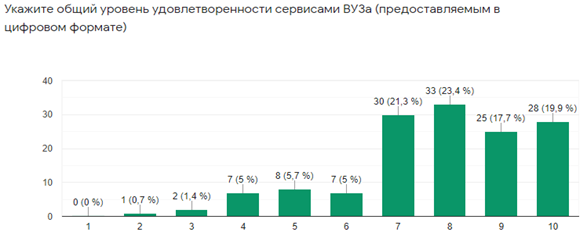 *   По данным опроса, проведенном в октября 2021 года методом анкетирования.
Всего было оценено 23 сервиса, в опросе приняли участие 699 человек, 
из них:   406 – обучающиеся, 
41 – преподаватели, 
152 – прочий персонал.
Выявленный дефицит в цифровых компетенциях
Оценка цифровых компетенций*
Выявленные потребности в развитии цифровых компетенций
* По данным опроса, проведенном в октября 2021 года методом анкетирования. Респонденты оценивали уровень своих компетенций в различных сферах ИТ, а также указывали свои потребности в развитии компетенций. Анкета содержала элементы теста для оценки компетенций в области информационной безопасности. В анкетировании приняли участие 699 человек, из них 406 – обучающиеся, 141 – преподаватели, 152 – прочий персонал.
Развитие экосистемы цифровых сервисов ЮГУ
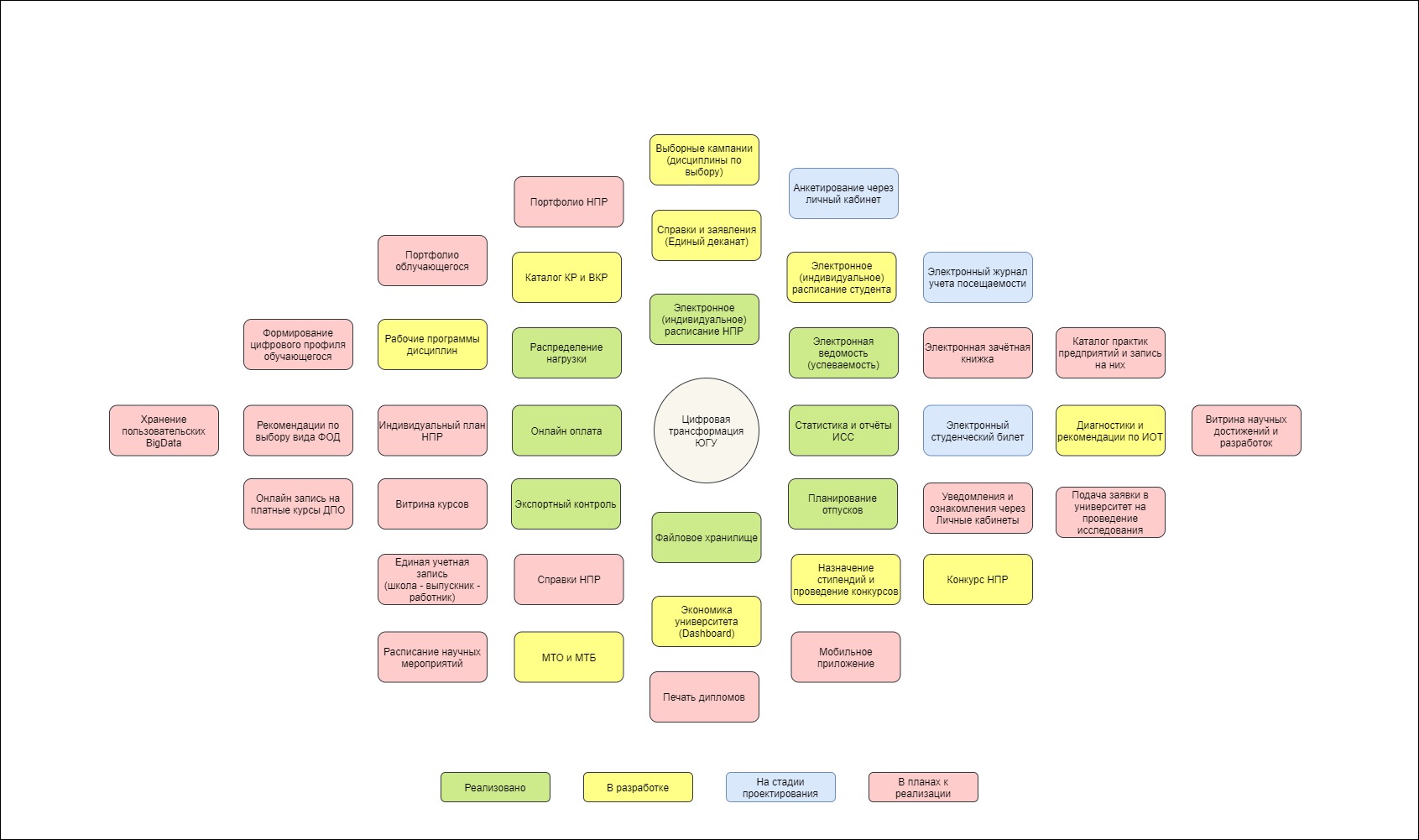 Важнейшие задачи ЮГУ в области цифровой трансформации	на 2022 год:
Повышение уровня цифровых компетенций студентов и сотрудников, в том числе за счет использования разработанных онлайн-курсов на базе университета;
Увеличение количество электронных сервисов для студентов и сотрудников;
Расширение функционала личного кабинета студента и личного кабинета сотрудника;
Модернизация системы электронного документооборота;
Совершенствование кадрового учета в ВУЗе;
Создание VR лаборатории;
Создание 3-D тура по кампусу и аудиториям университета;
Плановое приобретение компьютерного и мультимедийного оборудования;
Оптимизация размещения серверного оборудования (на своей территории/ colocation/ облако / SaaS);
Внедрение системы сопровождения научных исследований;
Создание цифровых курсов МООС.
Портфель проектов цифровой трансформации до 2030 года
Цифровая трансформация ЮГУ: ключевые показатели
Приоритетная задача стратегии: Формирование образовательной траектории
Ожидаемым результатом цифровой трансформации является разработка цифровых сервисов позволяющих: 
проводить входные диагностики навыков (владения иностранным языком, метанавыки (soft skills)) обучающихся и дальнейшее их хранение в системе с целью отслеживания прогресса их развития в течении образовательного процесса, тем самым формируя цифровой профиль обучающегося;
 осуществлять выбор вариативной части учебного плана (выбор дисциплин, учебных команд, проектов, форм освоения дисциплин и т.д.) с записью на соответствующие курсы, тем самым позволяя обучающимся выстраивать индивидуальную образовательную траекторию; 
заполнять профили обучающихся в части научных, творческих и спортивных интересов с целью персонифицированного уведомления обучающихся о проводимых мероприятиях; 
осуществлять запись на внеучебные мероприятия, в т.ч. тьюториалы; формировать компоненты для автоматизированного формирования резюме обучающихся с использованием платформы «Факультетус»; 
осуществлять анкетирование по различным вопросам, в т.ч. удовлетворенность качеством образовательных услуг; 
вести портфолио обучающегося (сертификаты, дипломы, ДПО и т.д.).
сервис самопубликации ВКР обучающимся.
Приоритетная задача: Создание курсов МООС
2030
Возможность создания качественного видео-контента обеспечено 10-ю современными цифровыми видеостудиями
Студийной работе обучено 100% ППС
Доля оцифрованных курсов: 100%
40 выпущенных МООС к 2030 году
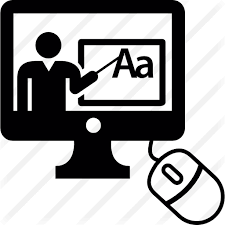 2022
Возможность создания качественного видео-контента обеспечено 2-мя современными цифровыми видеостудиями
Студийной работе обучено 10% ППС
В рамках обучения ППС и инженерного персонала, создано 12 курсов для собственных нужд
2 выпущенных МООС в 2022 году
СПАСИБО ЗА ВНИМАНИЕ!